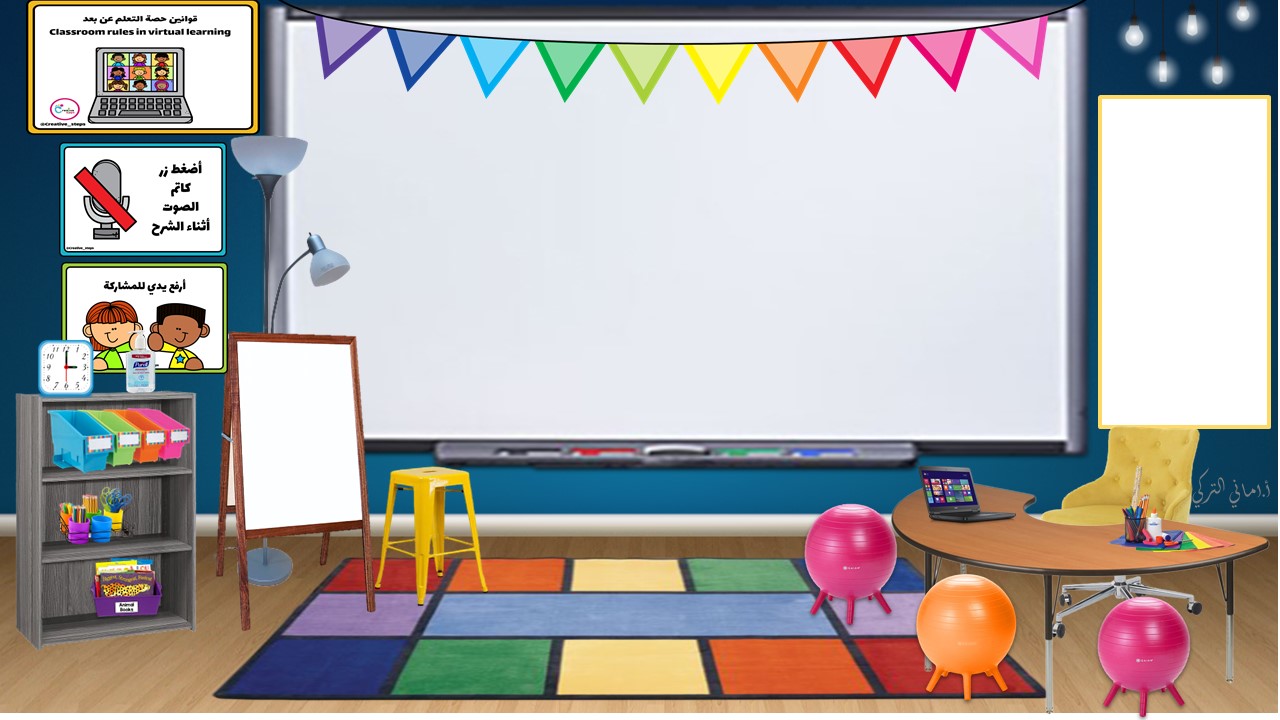 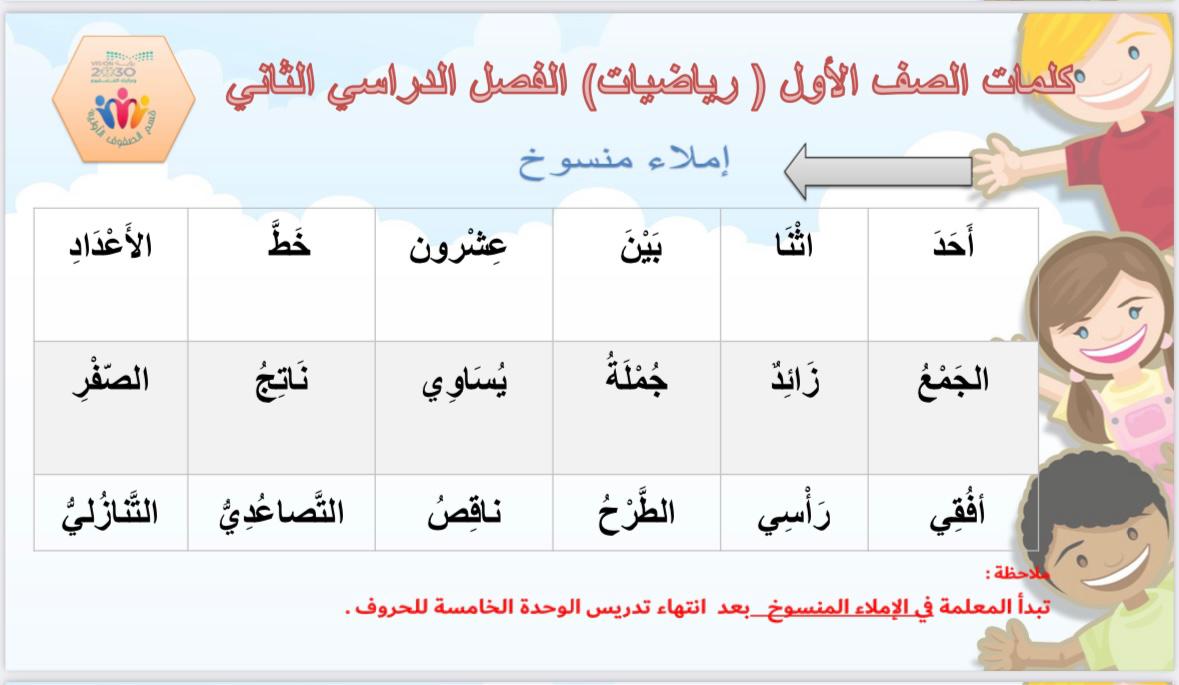 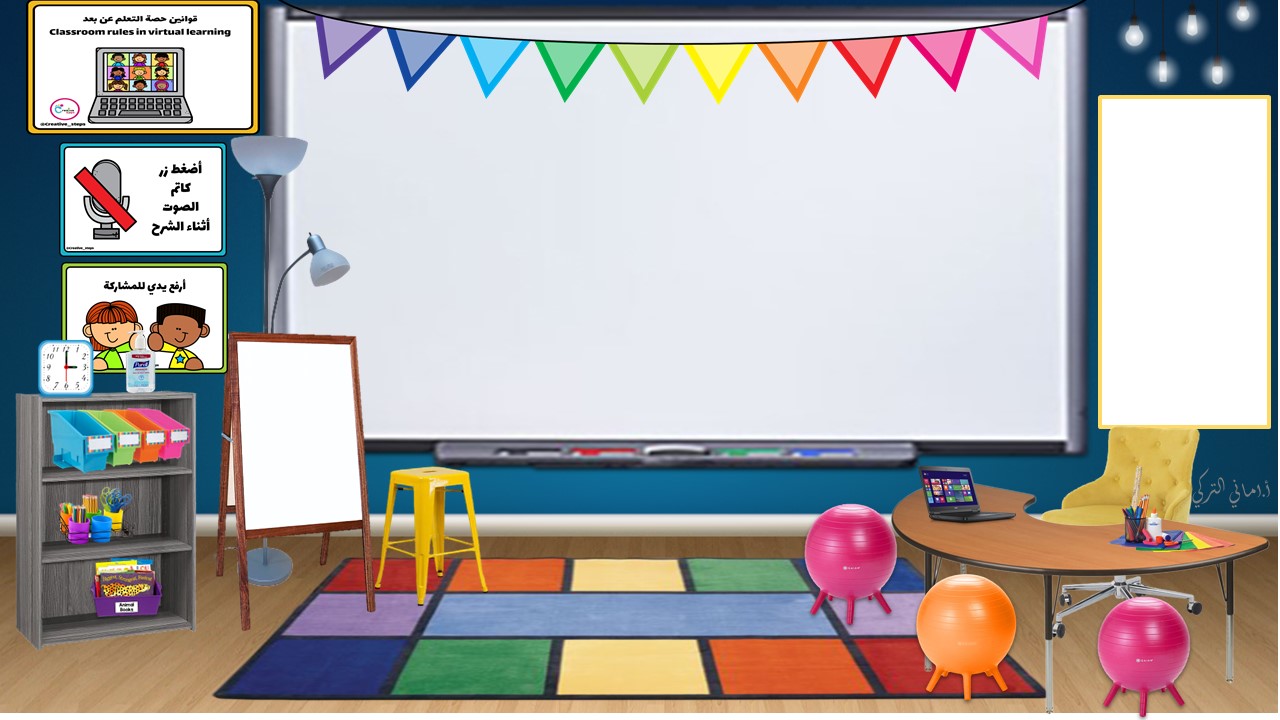 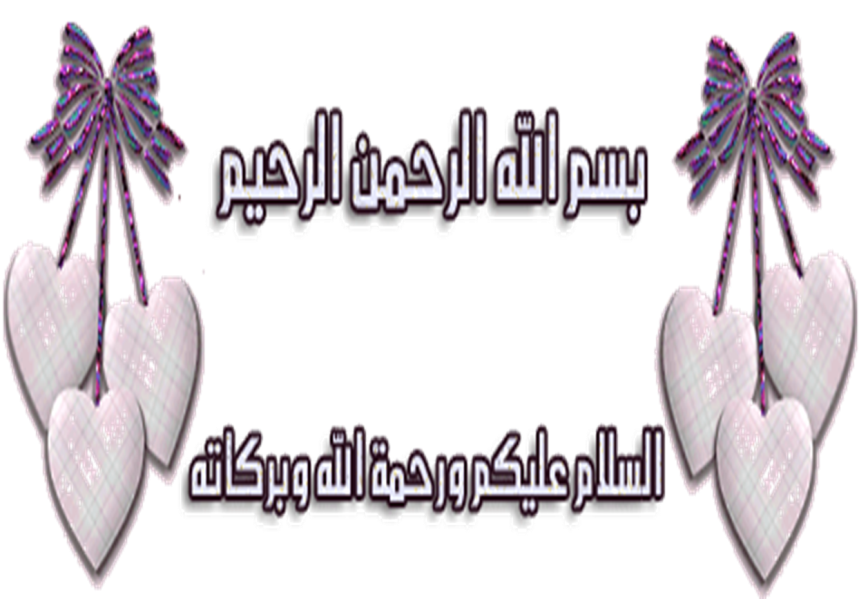 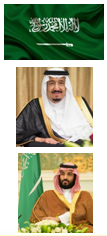 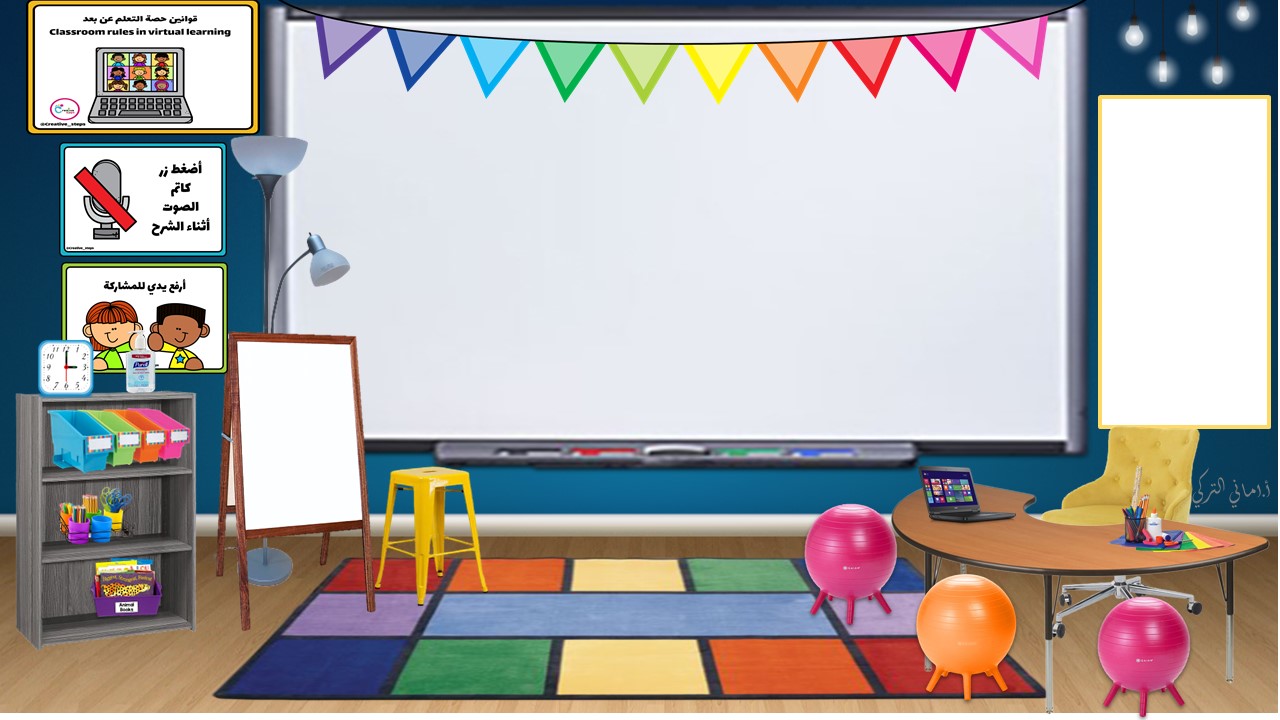 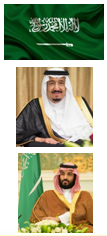 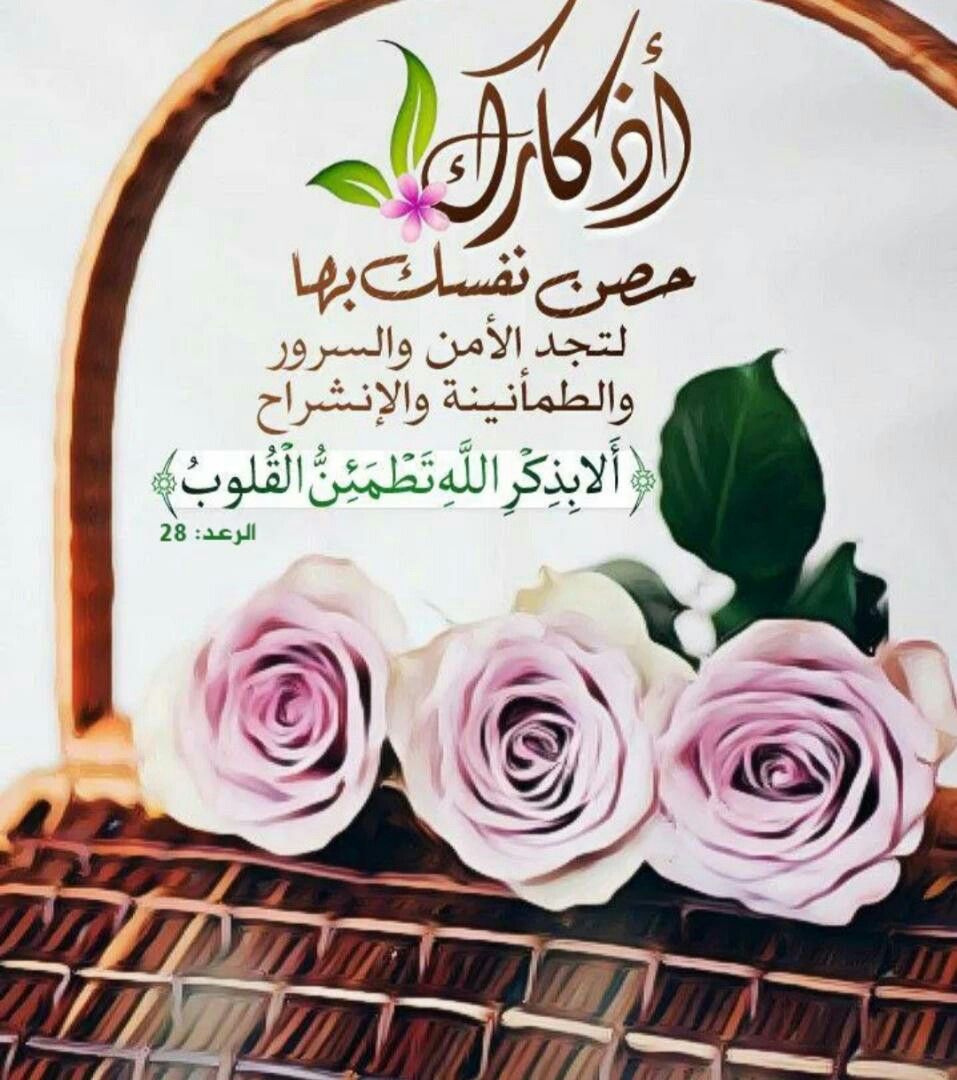 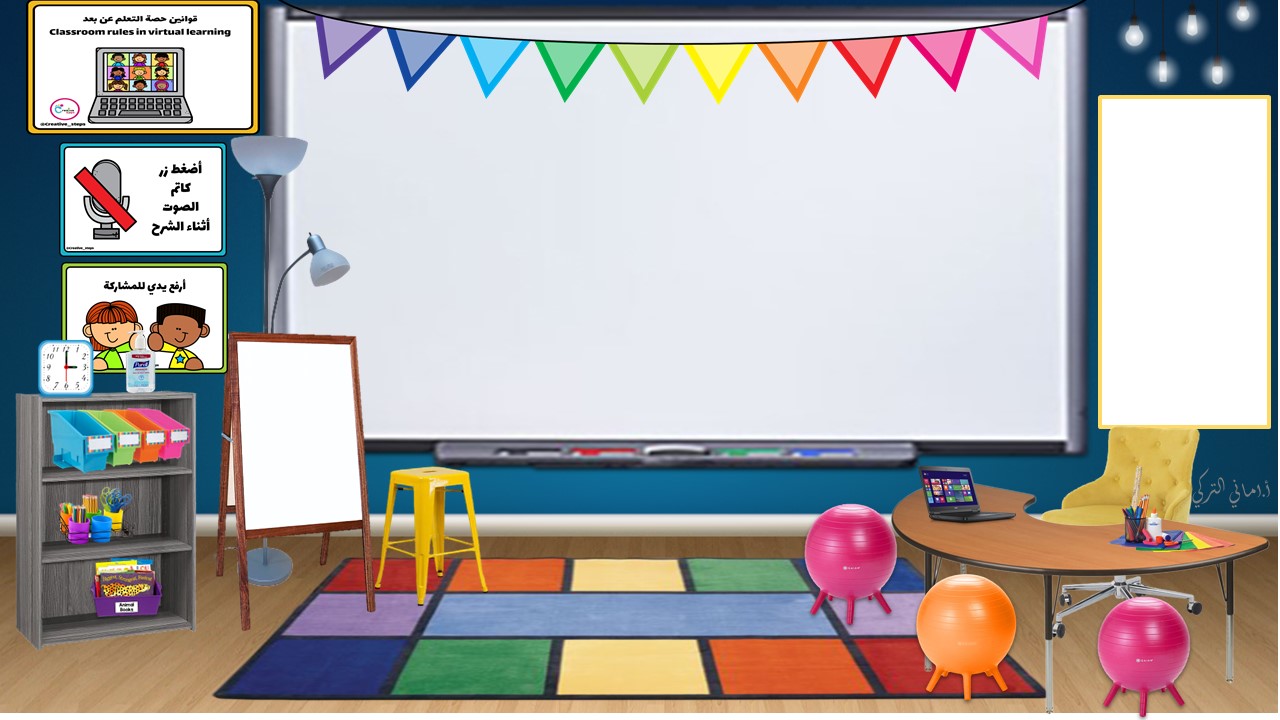 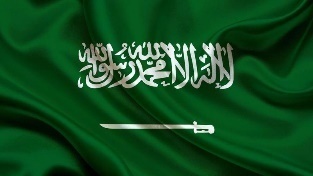 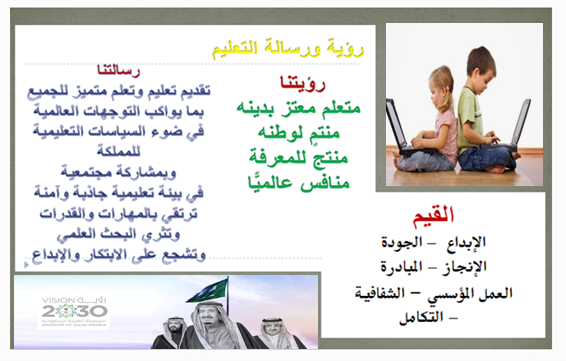 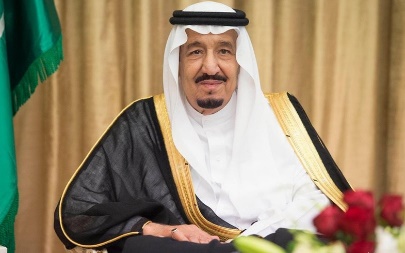 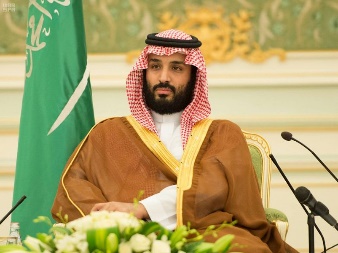 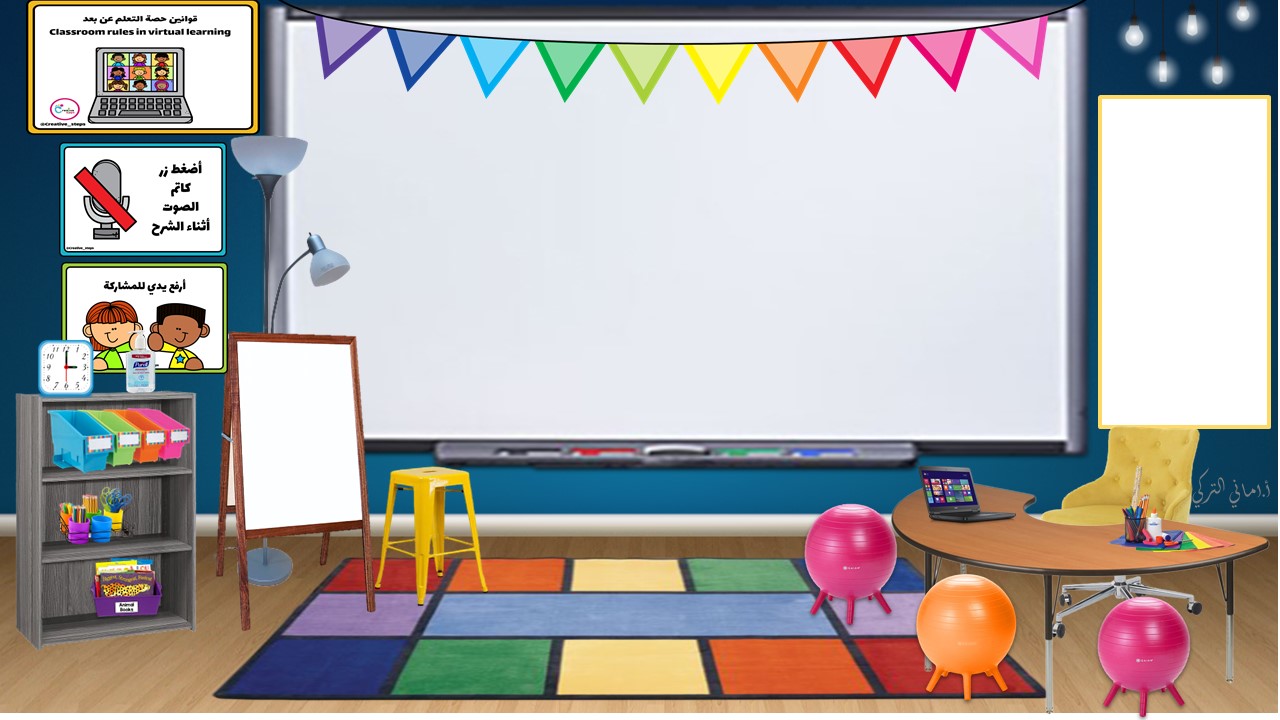 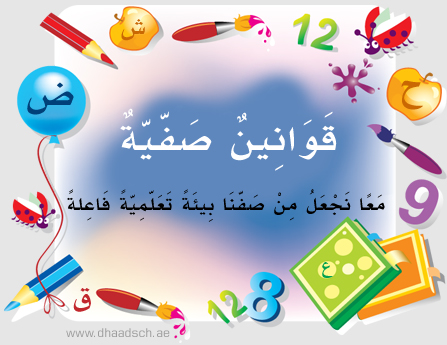 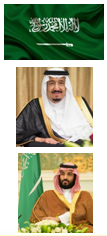 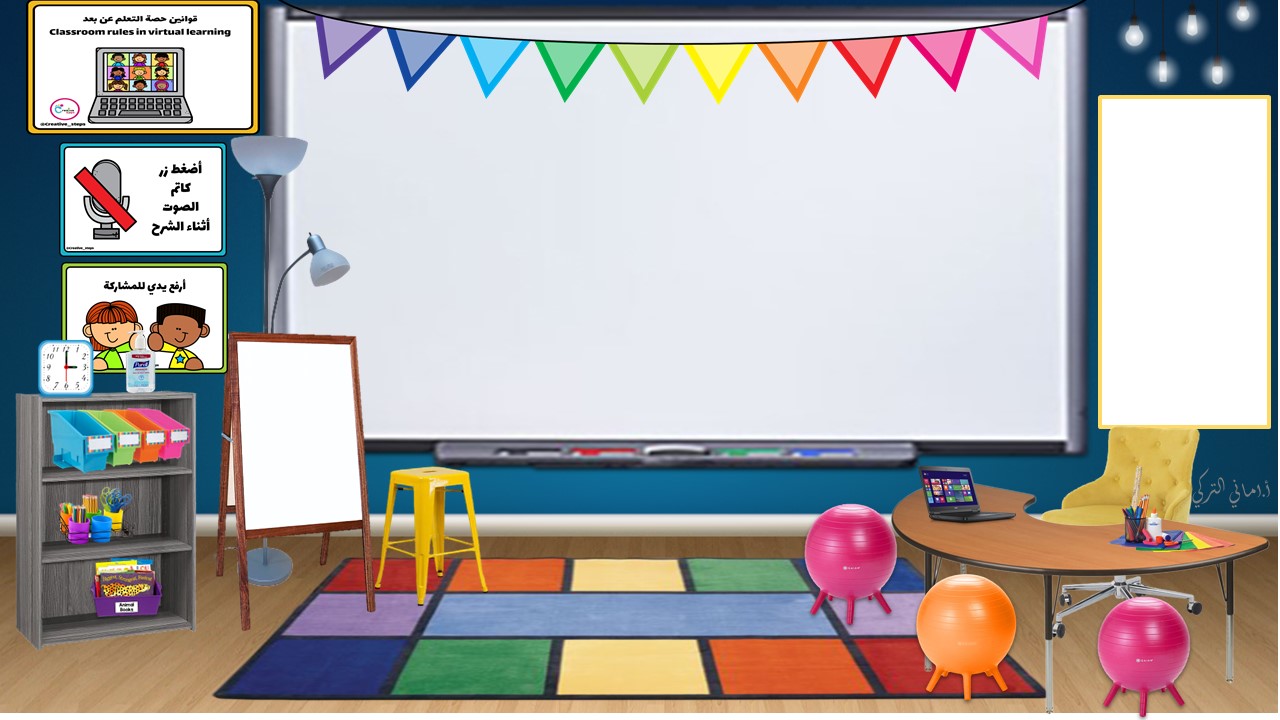 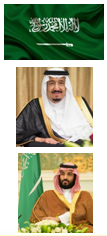 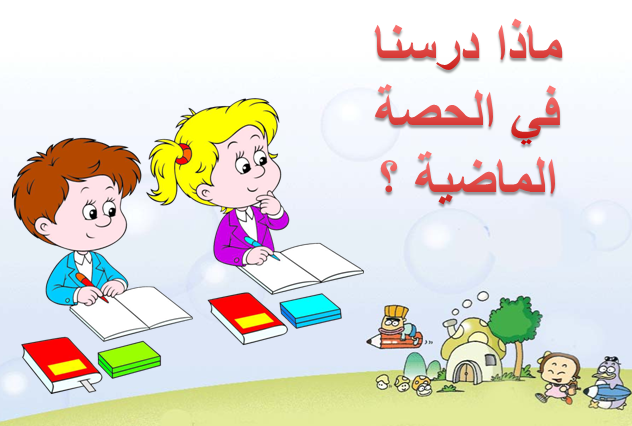 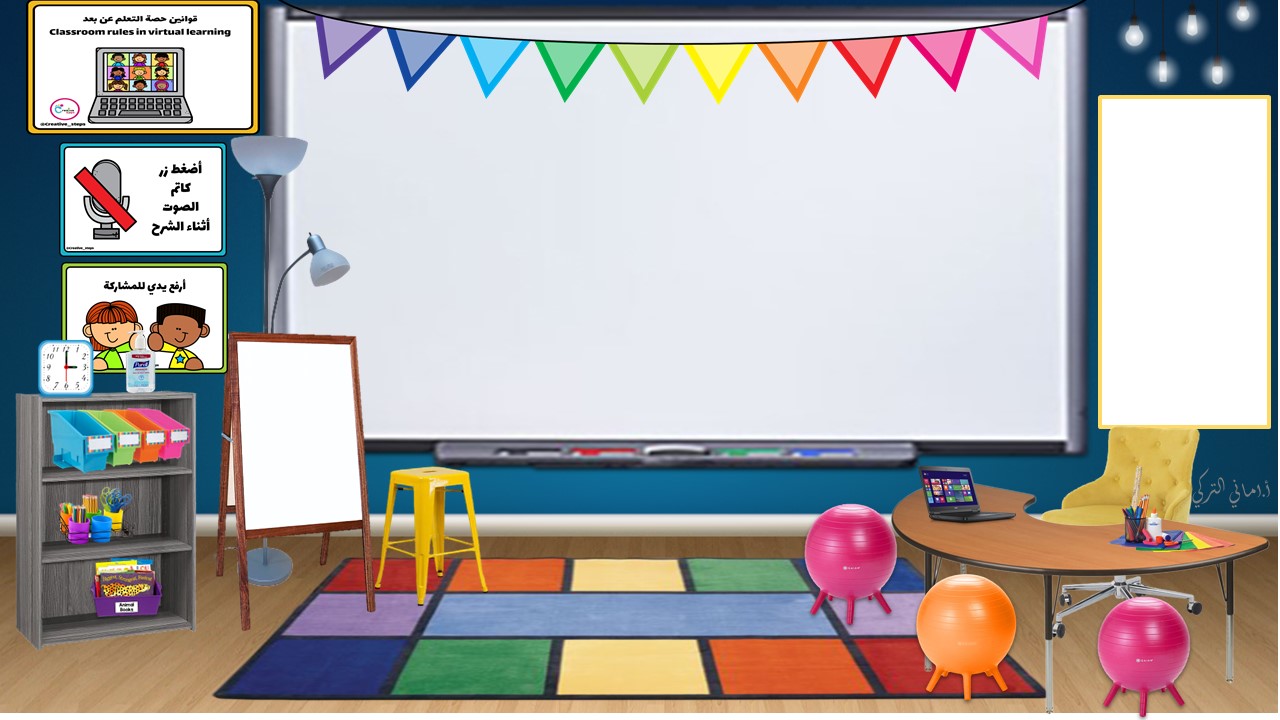 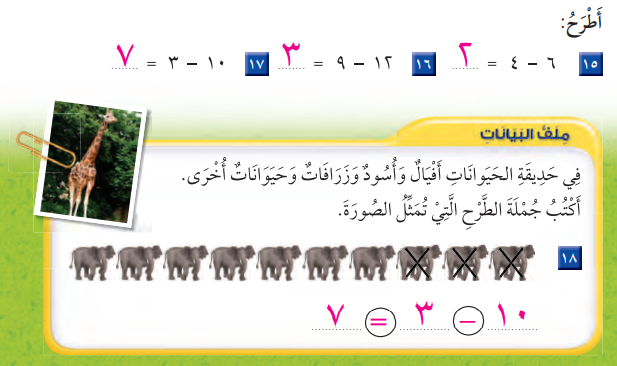 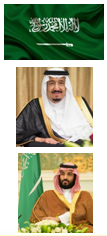 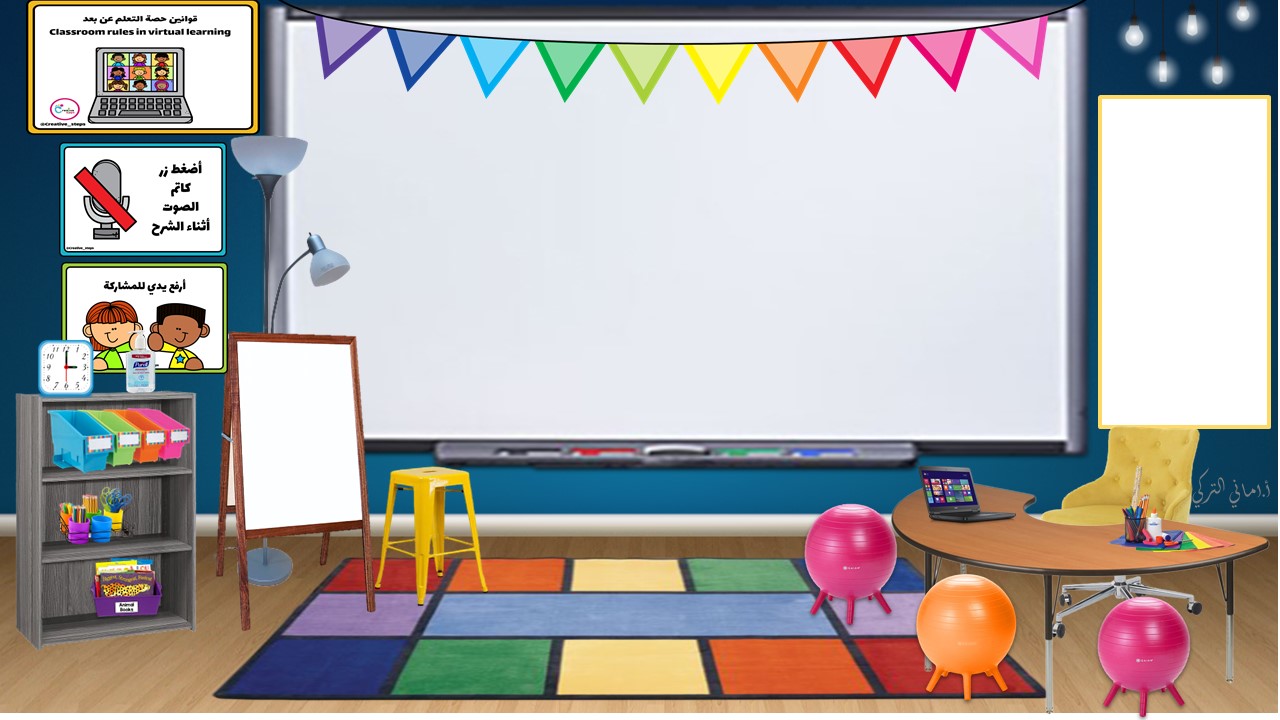 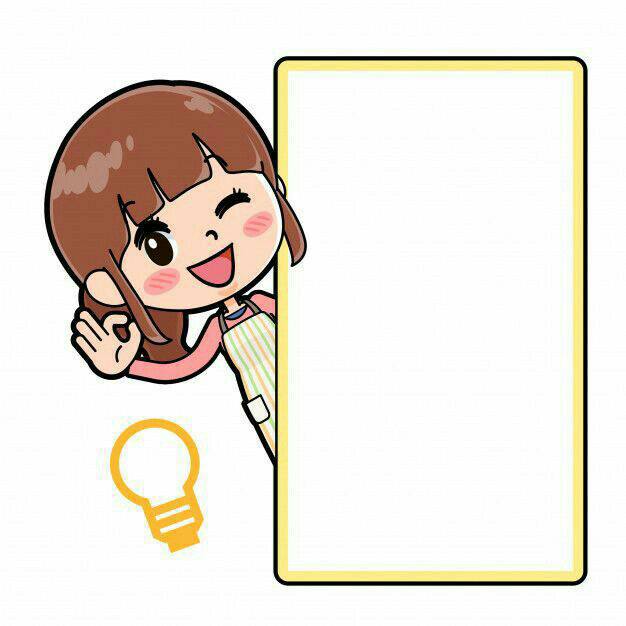 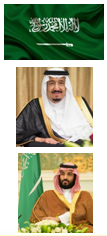 نشاهد جزء من هذا المقطع لنتعرف على درسنا
https://youtu.be/xtTtmcC3cxc
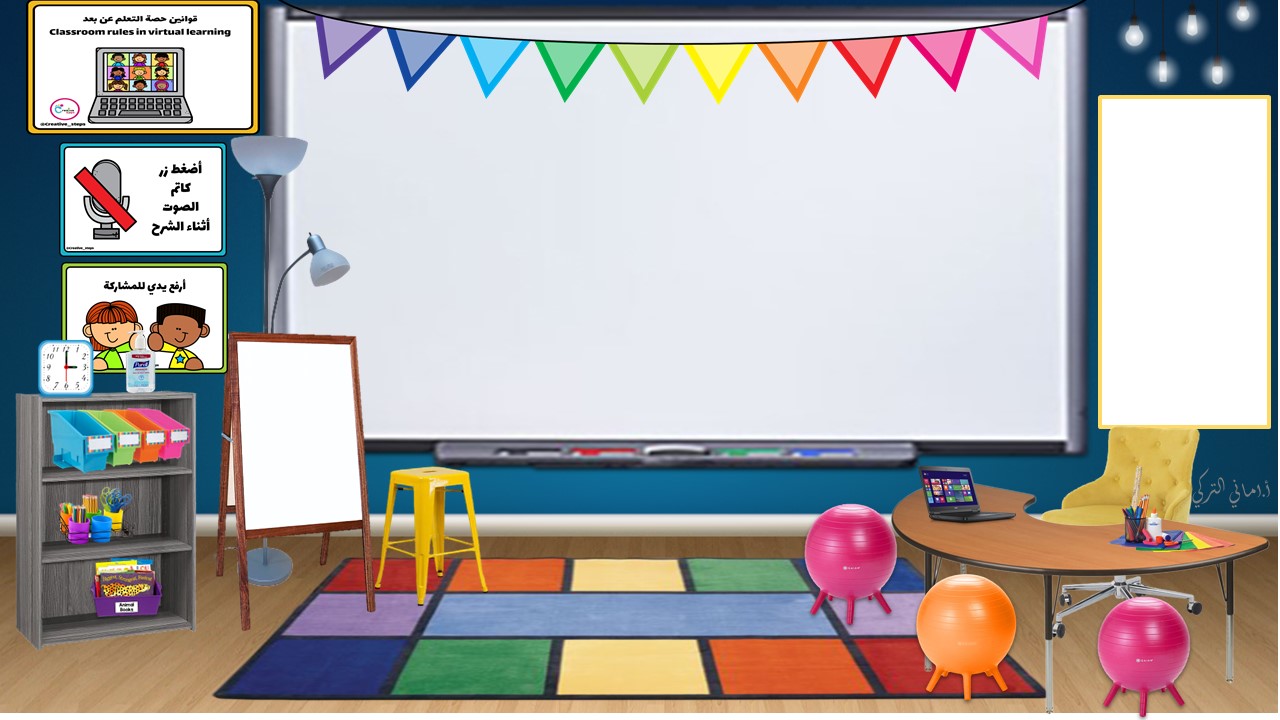 التاريخ  :8 / 7 / 1444هـ
المادة : رياضيات 
الفصل السابع: الطرح
موضوع الدرس : الطرح الرأسي 
فكرة الدرس والهدف  منه: 
كتابة حقائق الطرح أفقيًّا ورأسيًّا
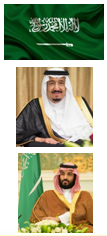 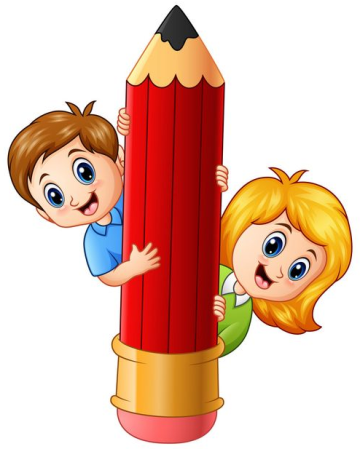 صفحة 
76
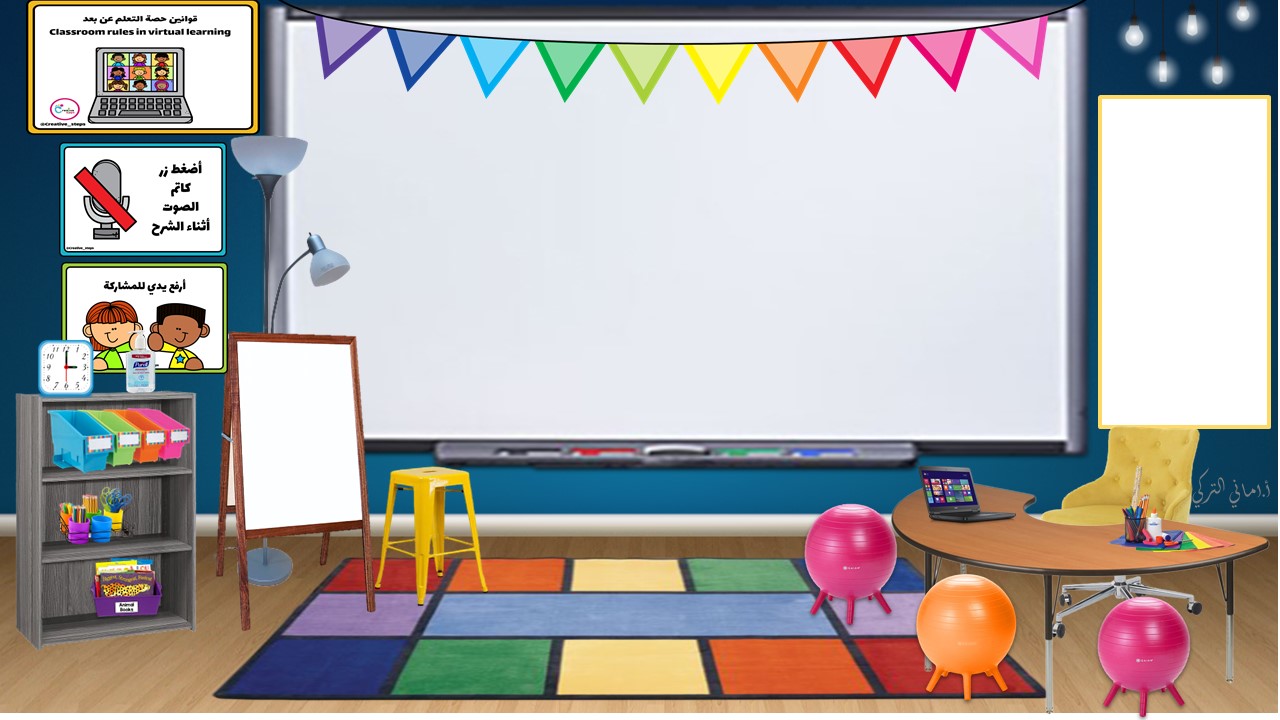 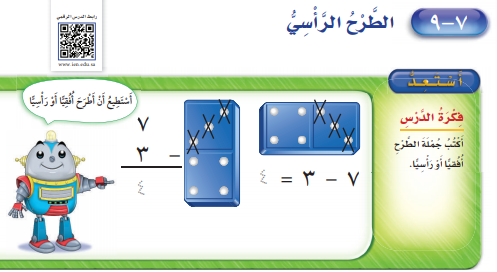 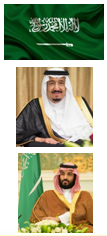 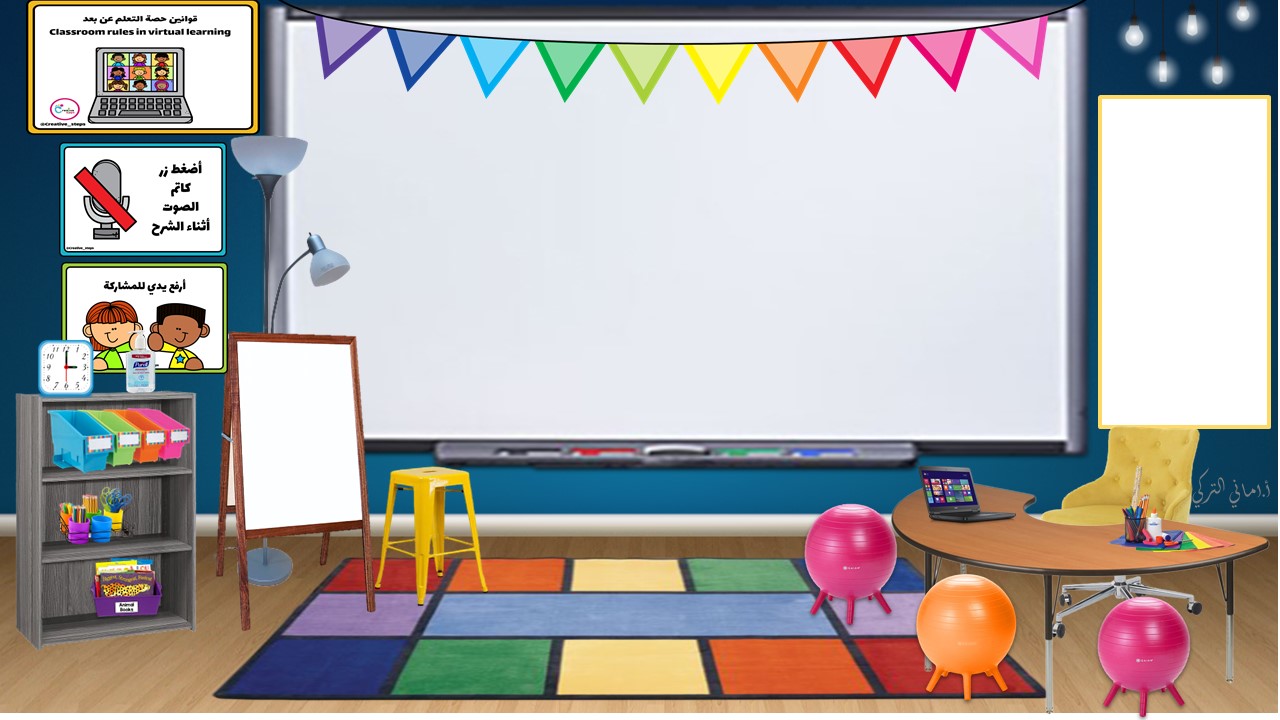 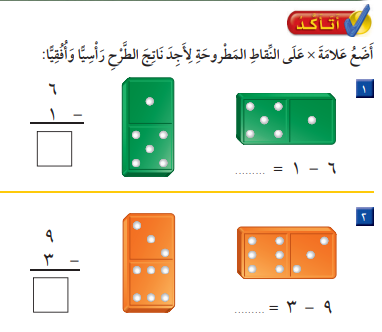 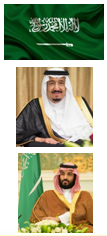 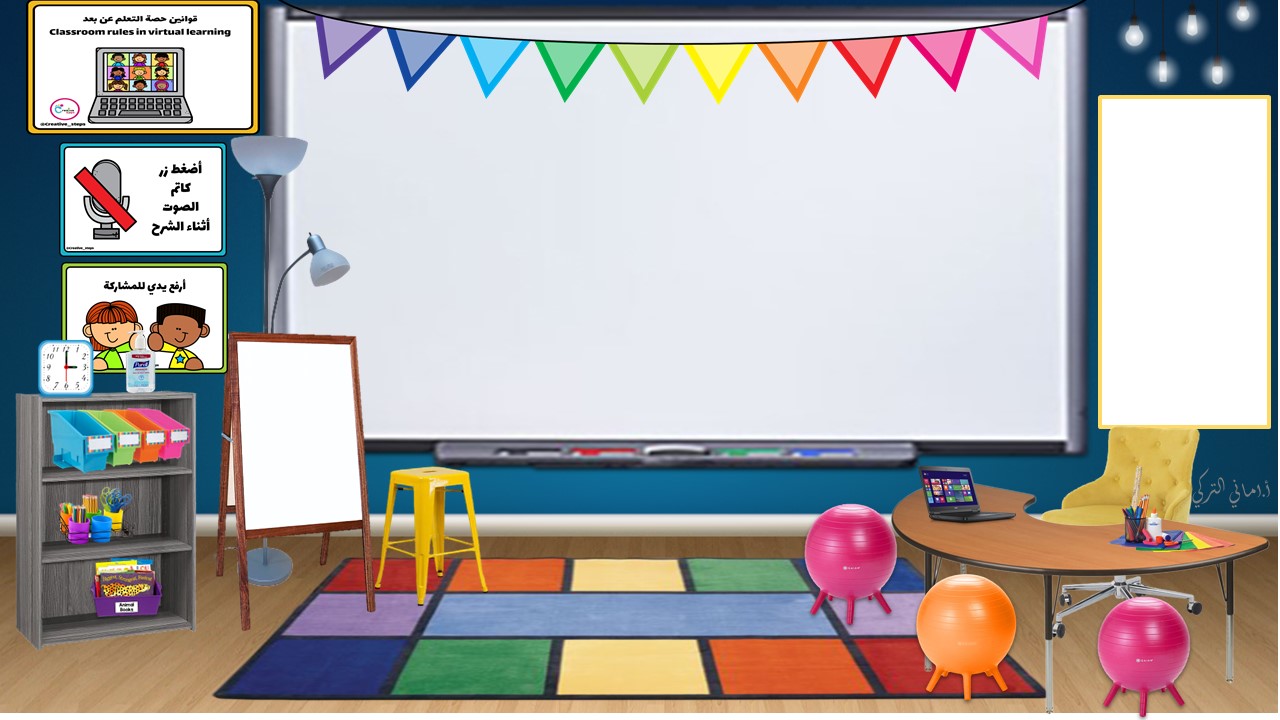 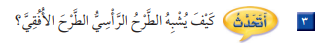 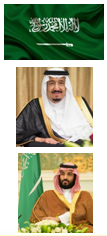 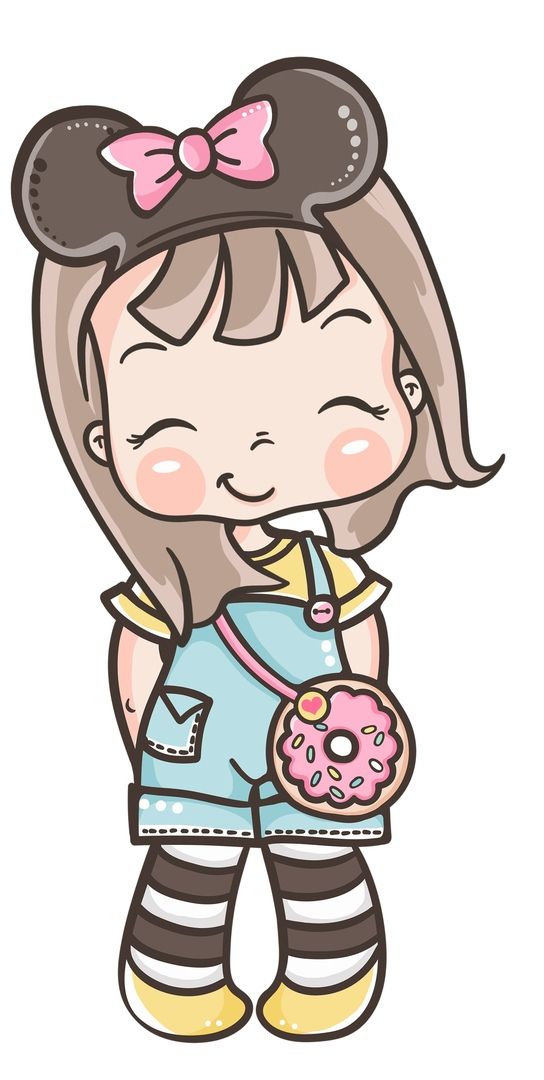 تعطيني الناتج نفسه
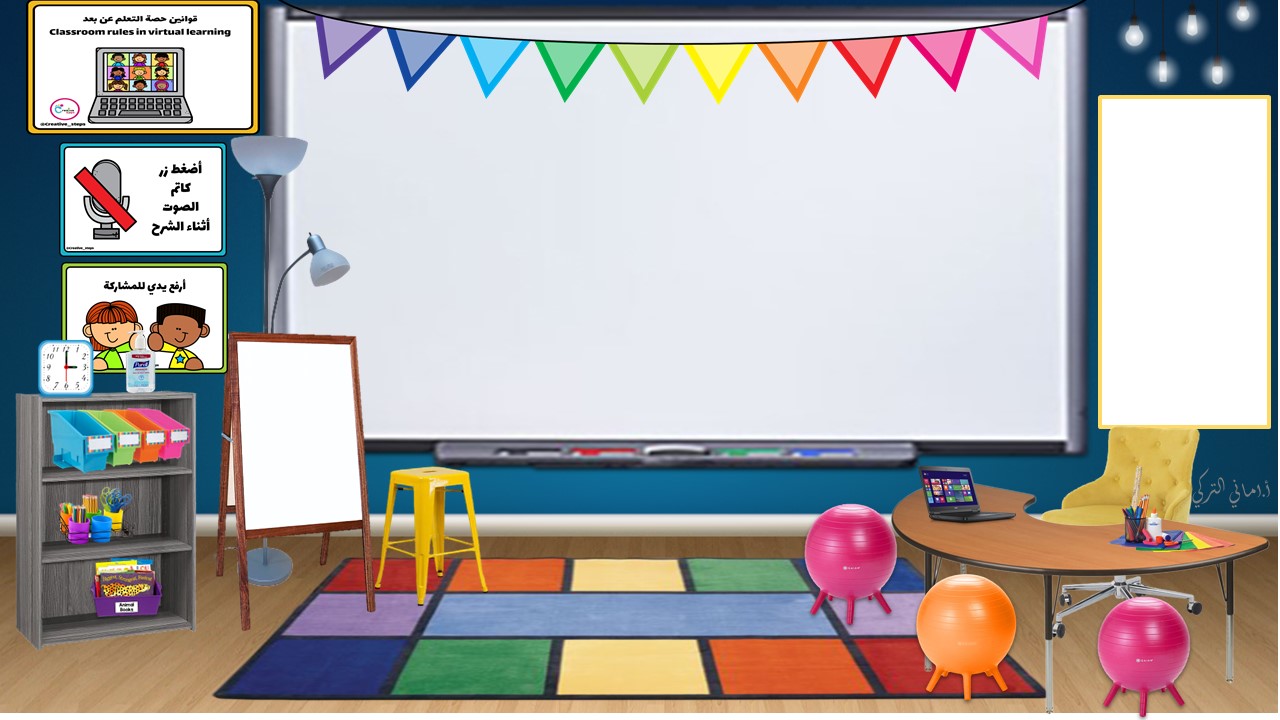 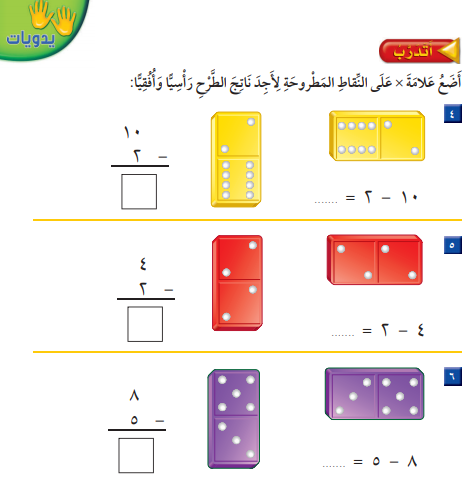 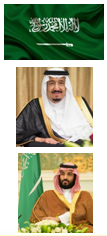 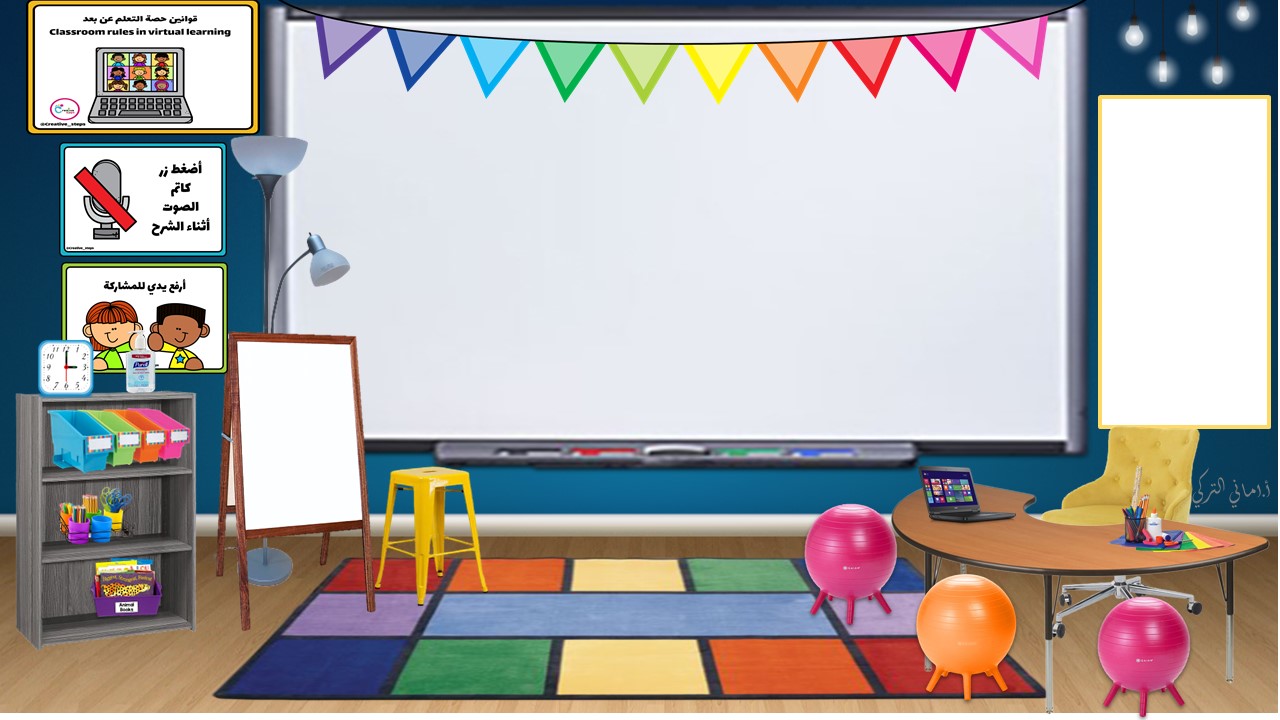 الواجب
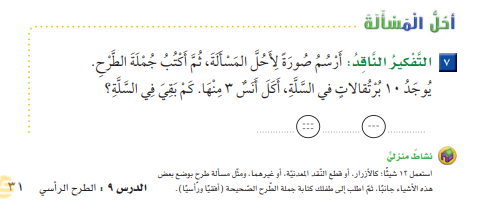 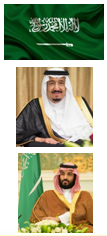 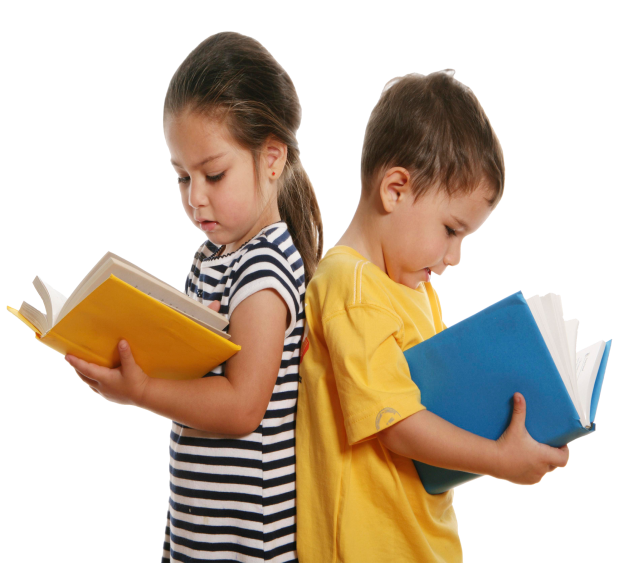 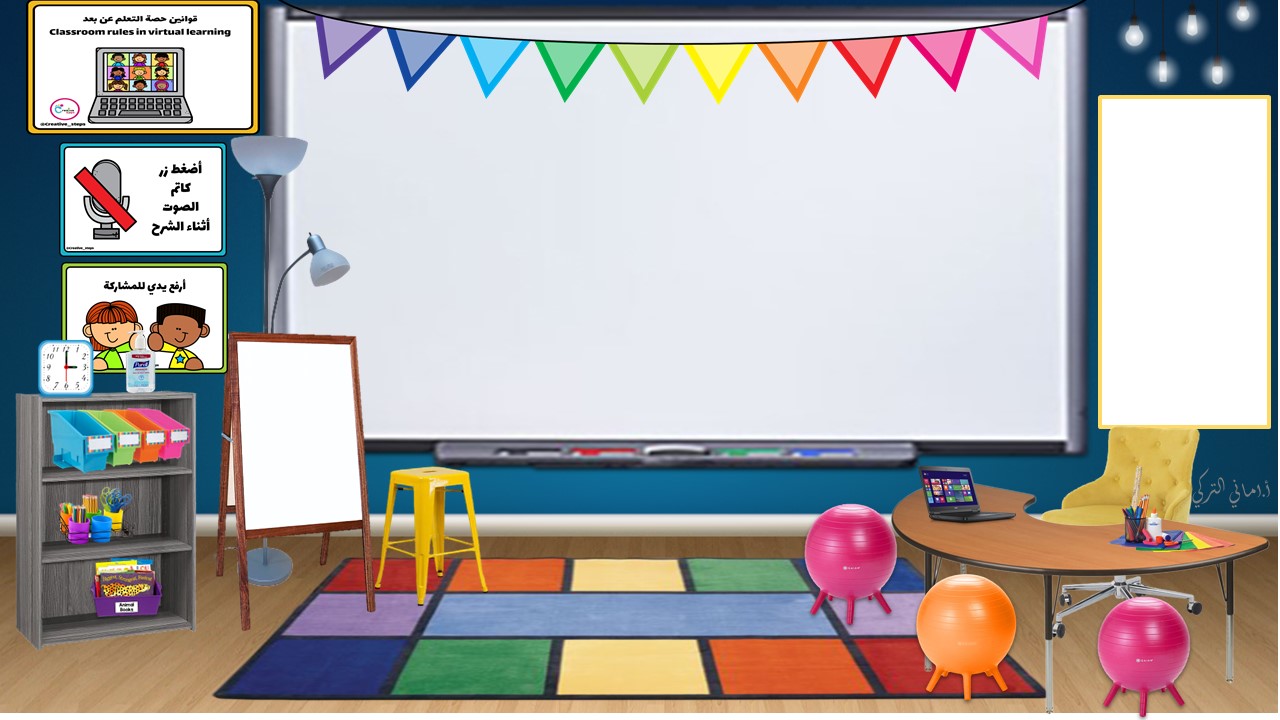 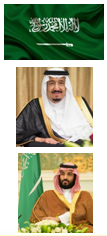 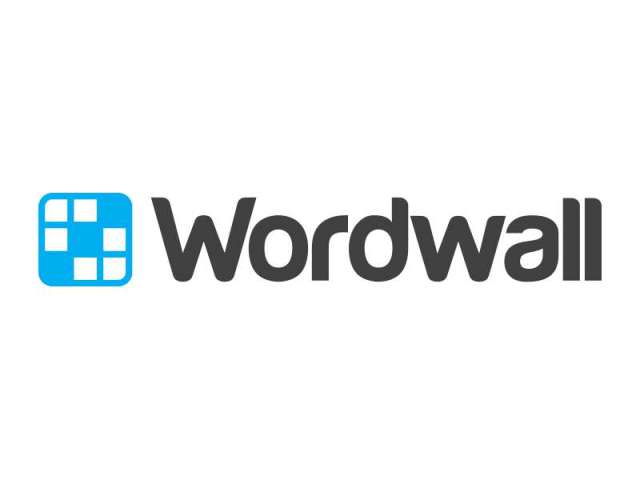 نشاط
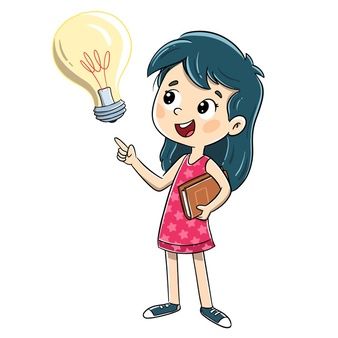 https://wordwall.net/ar/resource/764175
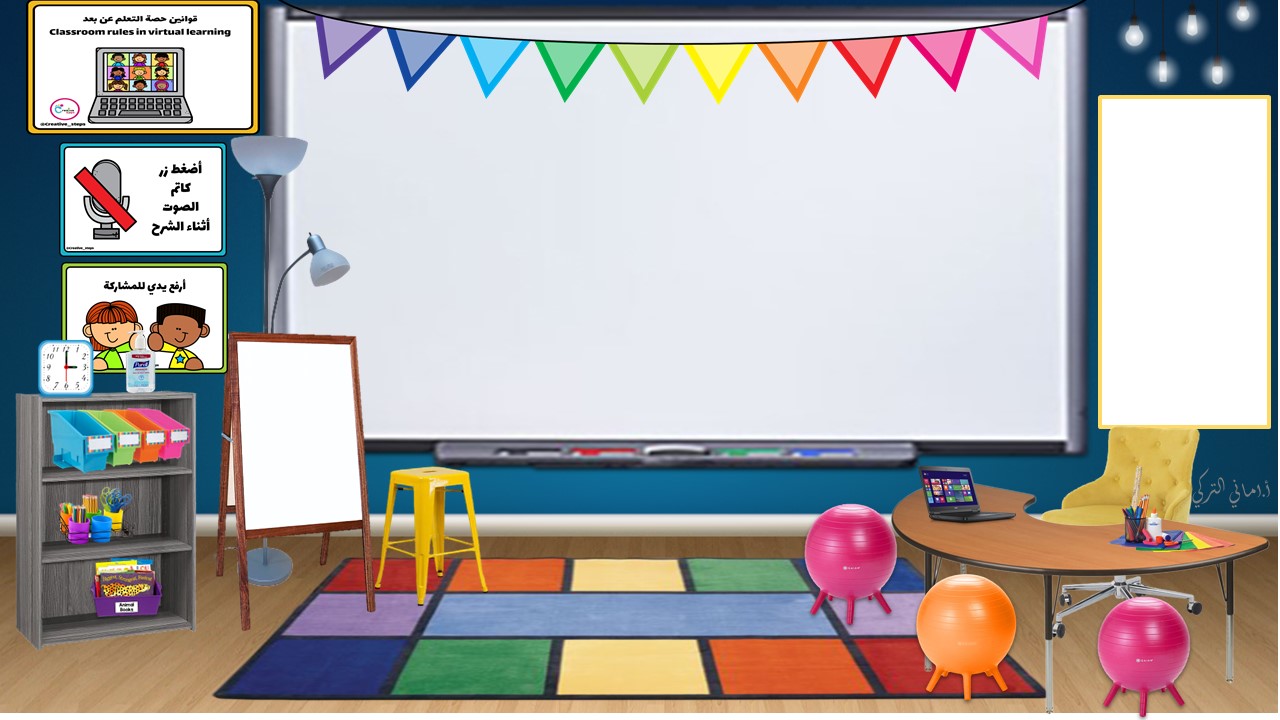 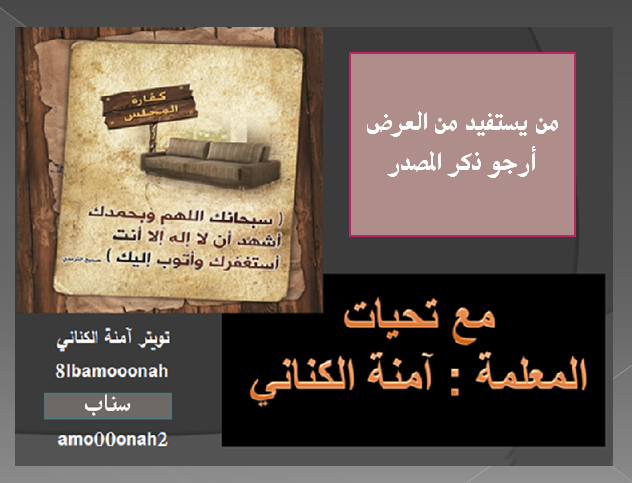 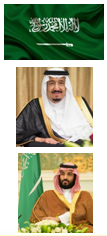